স্বাগতম
৭ম শ্রেণী
শিক্ষক পরিচিতি
পাঠ পরিচিতি
সপ্তম শ্রেনী
বিষয়: বিজ্ঞান
সময়:৫০মি,
অধ্যায়: দ্বাদশ
মোঃ সোলায়মান আলী
সহকারী শিক্ষক (গণিত)
রায়গঞ্জ পাইলট উচচ বিদ্যালয়
রায়গঞ্জ,সিরাজগঞ্জ
মহাবিশ্ব ও আমাদের  পৃথিবী
সৌরজগৎ ( Solar System )
এই পাঠ শেষে শিক্ষার্থীরা
সৌরজগতের গ্রহ- উপগ্রহ সম্পর্কে ধারণা লাভ করতে পারবে।
সৌরজগতের কাজ -কর্মের ভিত্তি  সম্পর্কে বলতে পারবে।
পৃথিবীর আকার-আকৃতি  সম্পর্কে  বর্ণনা  করতে পারবে।
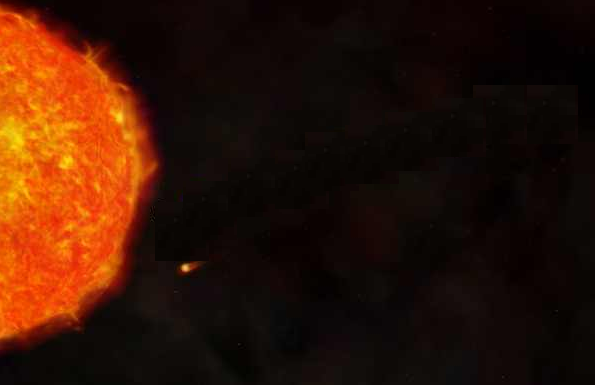 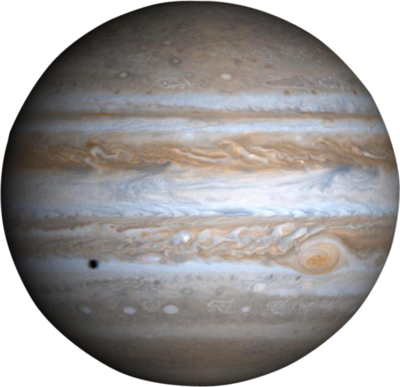 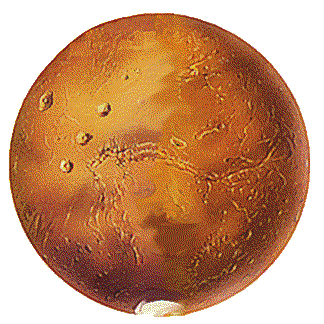 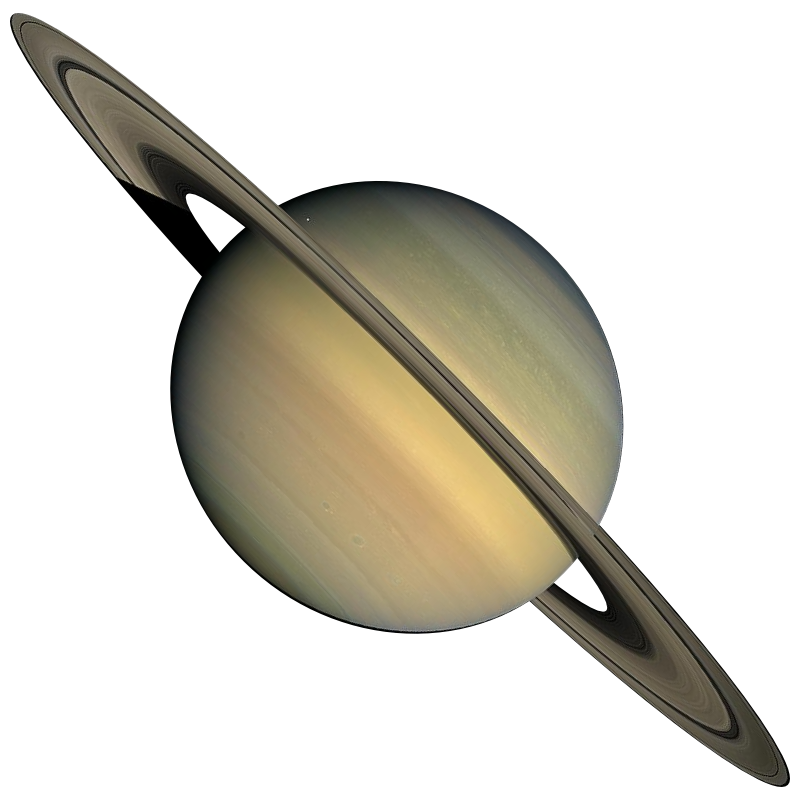 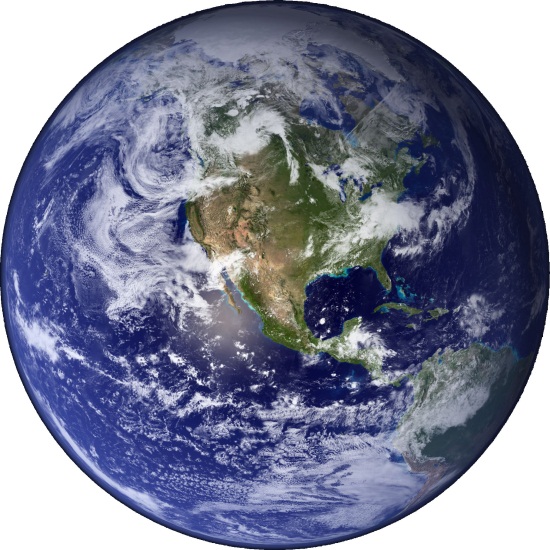 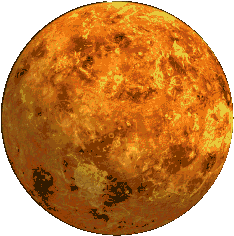 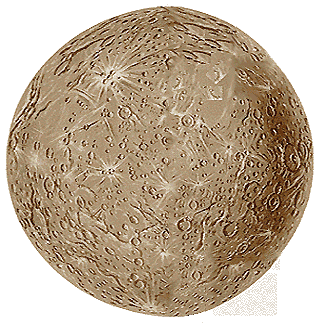 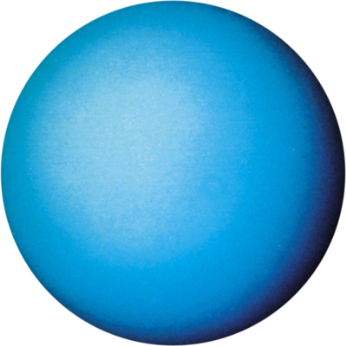 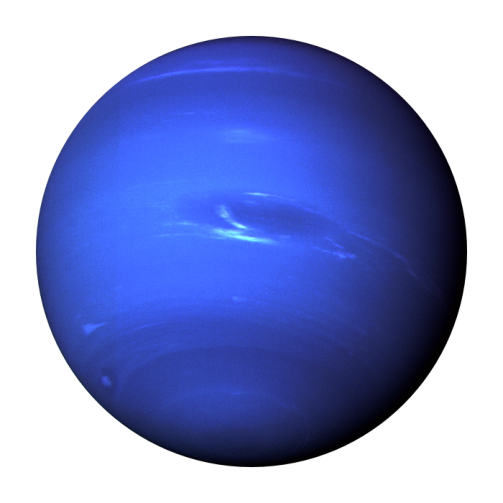 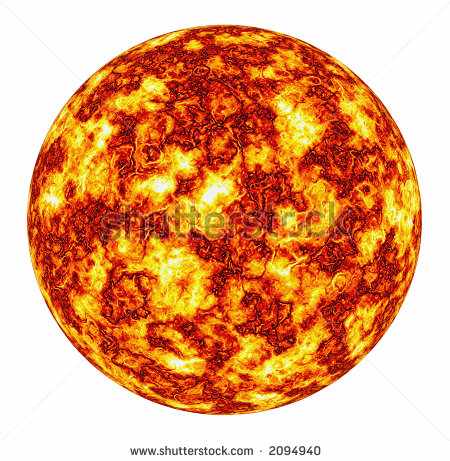 সূর্য (Sun)
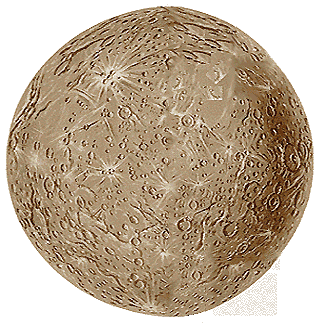 বুধ (Mercury)
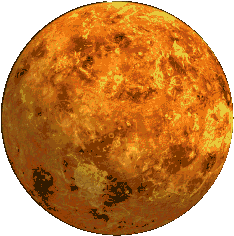 ব্যাস ,৮৫০ কিলোমিটার
শুক্র (Venus)
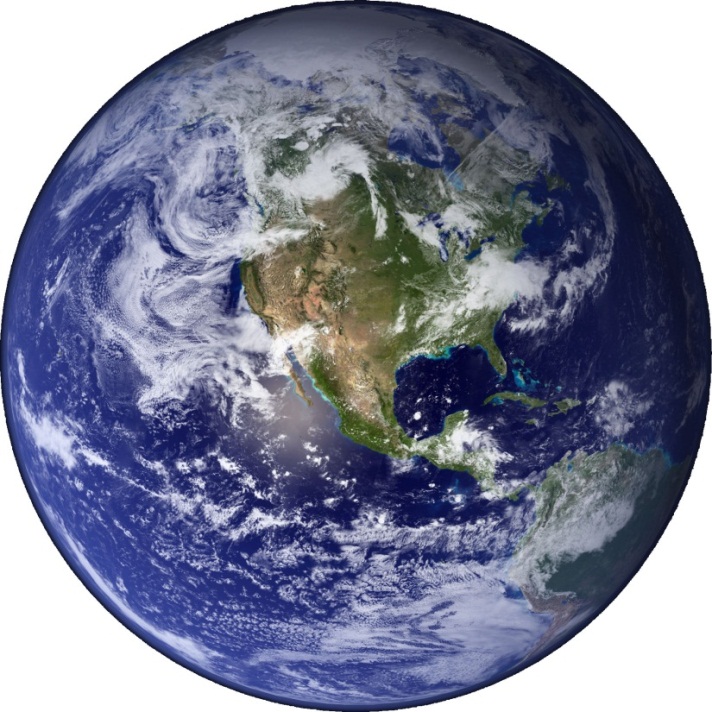 পৃথিবী (Earth)
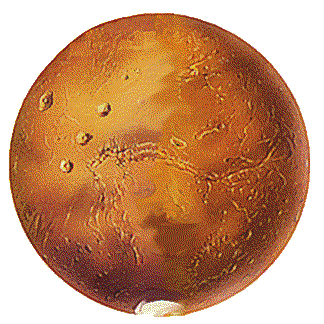 মঙ্গল (Mars)
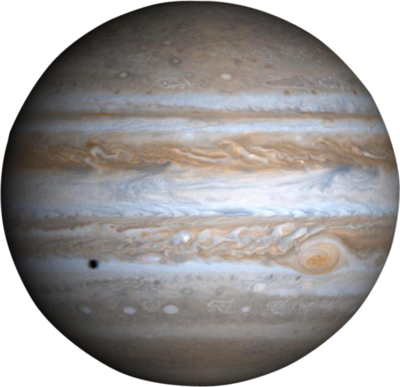 বৃহস্পতি (Jupiter)
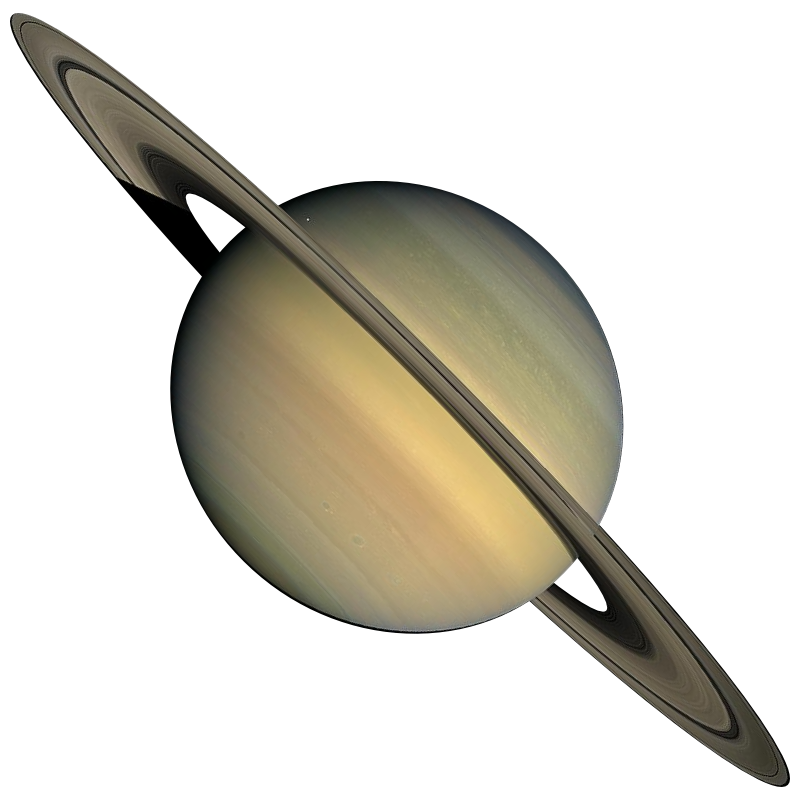 শনি (Saturn)
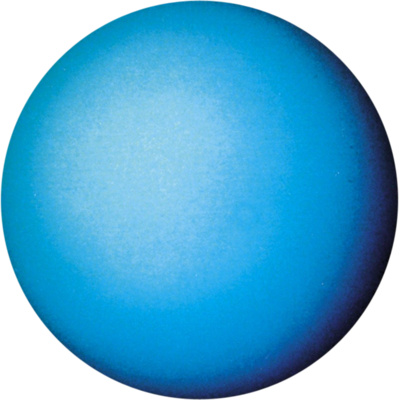 ইউরেনাস (Uranus)
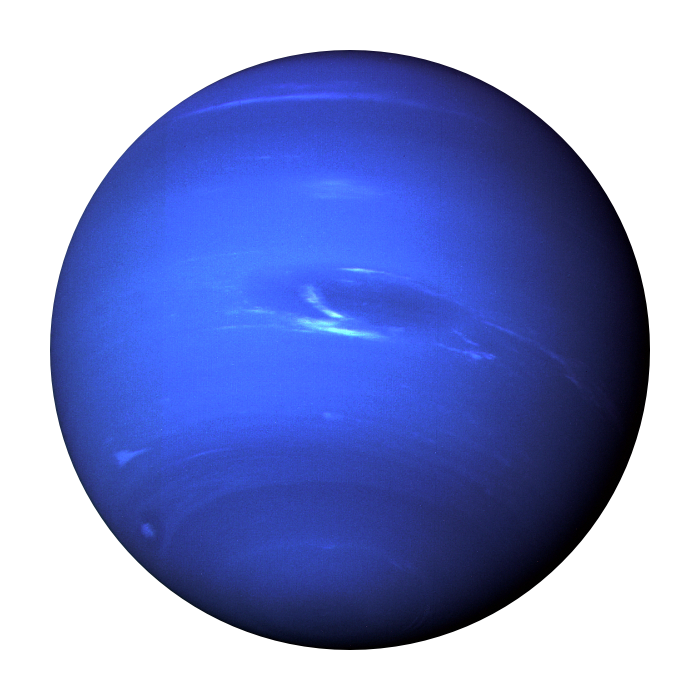 নেপচুন (Neptune)
দলীয় কাজ
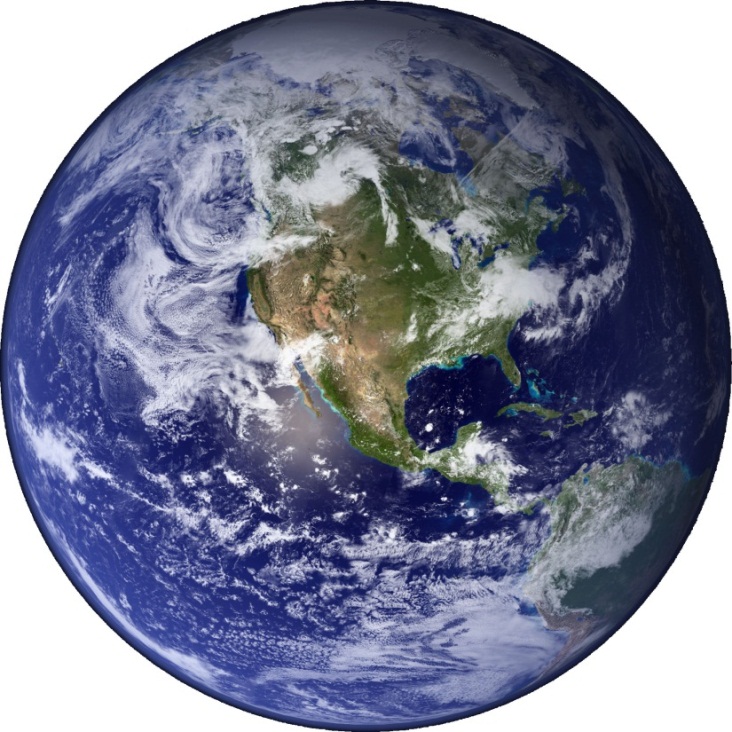 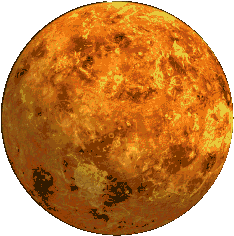 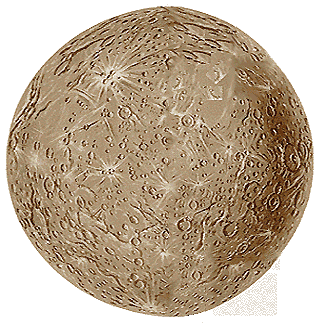 গ্রহ তিনটির ব্যাস ও সূর্য থেকে এদের দূরত্ব লিখ
মূল্যায়ন
চাঁদ
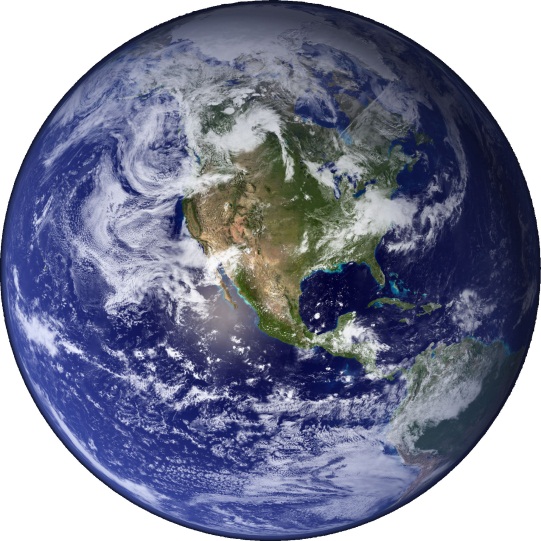 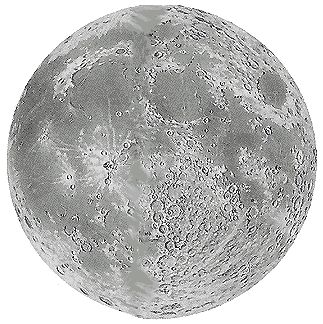 পৃথিবীর চারপাশে ঘূর্ণায়মান বস্তুটির নাম কী ?
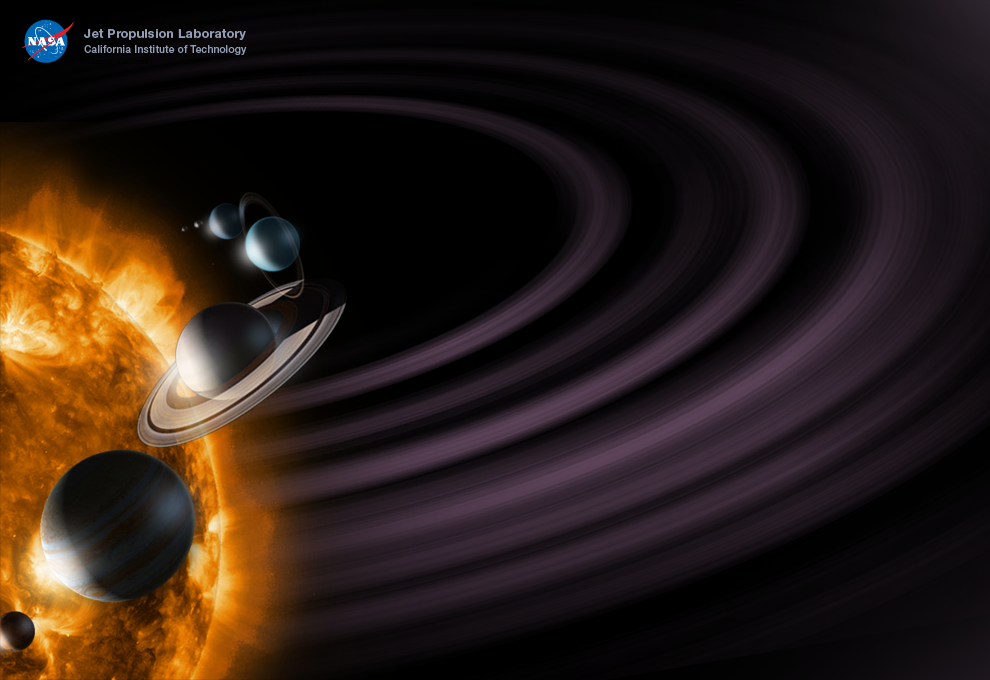 ঘূর্ণায়মান গ্রহটির নাম কী ?
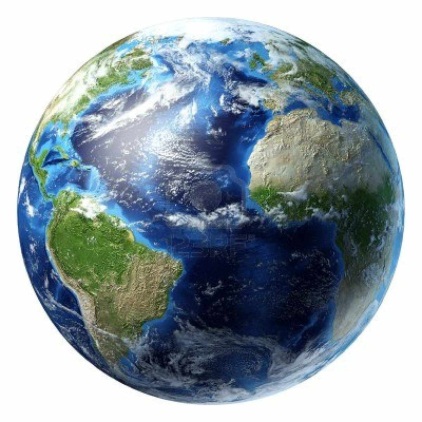 পৃথিবী
বাড়ির কাজ
সৌরজগতে  পৃথিবীই এক মাত্র জীবজগতের  বসবাসের উপযোগী- যুক্তি সহ ব্যাখ্যা কর।
ধন্যবাদ